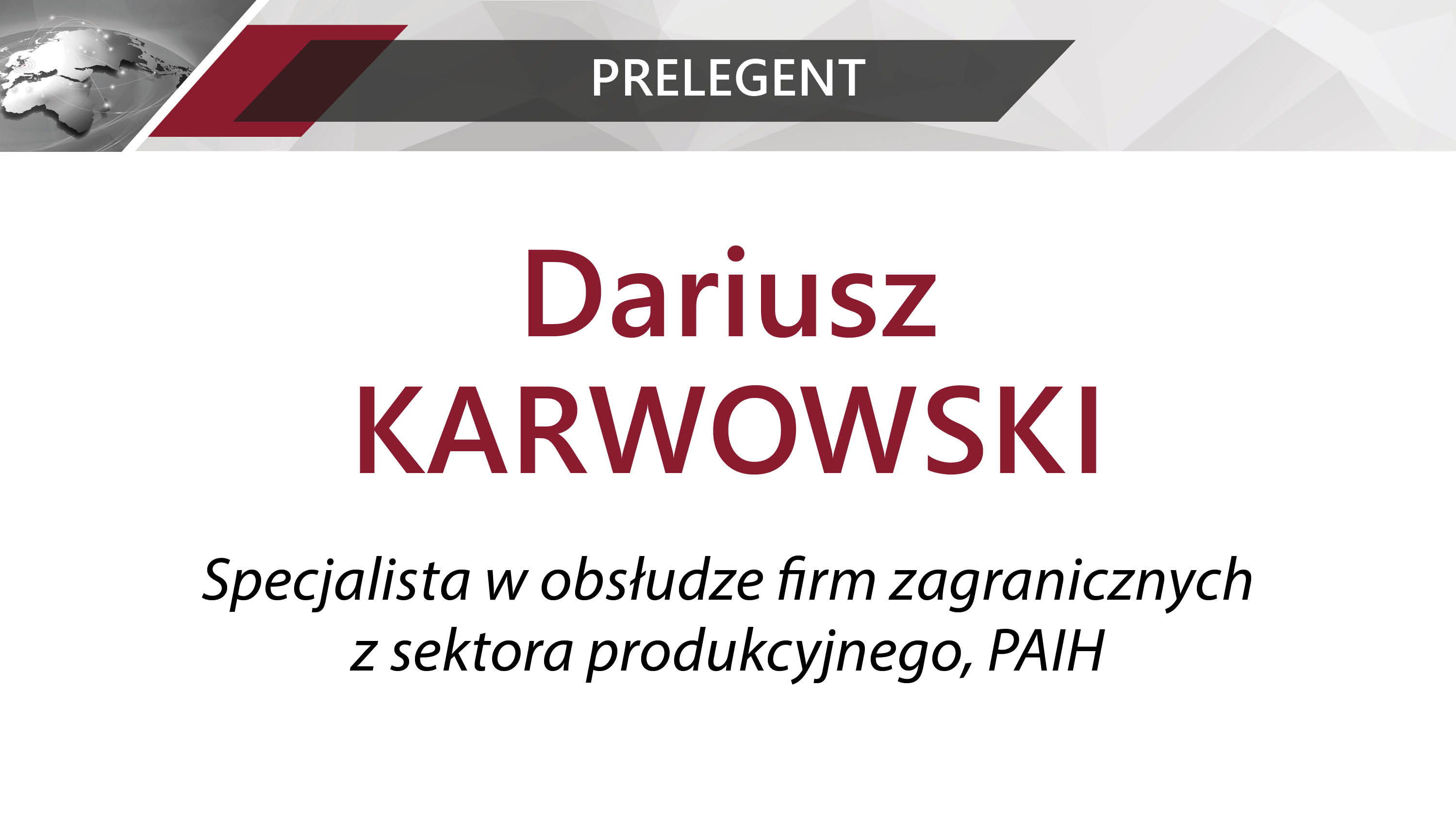 Napływ inwestycji w 2016 roku oraz perspektywy na rok 2017  w statystykach PAIiH SA
Project Manager
Foreign Investment Department
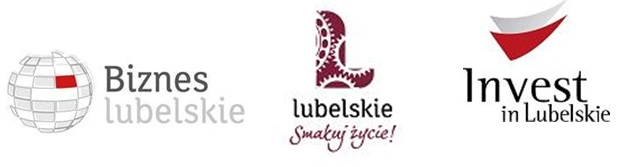 Światowe przepływy Bezpośrednich Inwestycji Zagranicznych (BIZ) w 2015 r.
Przepływy BIZ do gospodarek rozwiniętych uległy podwojeniu i wyniosły 962 mld USD, co stanowi 55% globalnych inwestycji
Kraje rozwijające odnotowały dziewięcioprocentowy wzrost BIZ do rekordowego poziomu 765 mld USD
Obserwuje się wzrost zainteresowania inwestycjami w sektor przetwórstwa przemysłowego, ICT oraz BSS.
W 2015 roku przepływy BIZ na świecie wzrosły o 38%, głównie za sprawą M&A, do poziomu 1,76 biliona USD, jest to najwyższy poziom od początku światowego kryzysu gospodarczego i finansowego z 2008 r.
W 2016 r. spodziewany jest znaczący spadek BIZ o nawet 10-15%, co odzwierciedla niepewną kondycję światowej gospodarki 
Prognozy średnioterminowe przewidują ponowny wzrost przepływów BIZ już w 2017 r., zaś w 2018 r. ich poziom przekroczy 1,8 biliona USD
Projekty typu greenfield pozostały na wysokim poziomie stanowiąc 43,5%  wszystkich BIZ na świecie
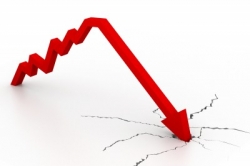 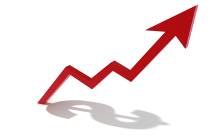 Źródło: UNCTAD, World investment report, czerwiec 2016
Sukcesy PAIiIZ w 2016 r.
BIZ w 2016 roku w PAIiIZ /PAIiH
16 047 nowych miejsc pracy
64 decyzje inwestycyjne
5
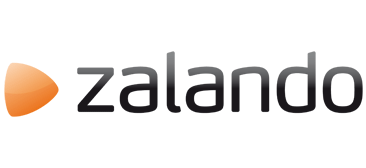 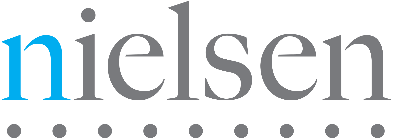 1
1
1
11
2
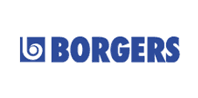 4
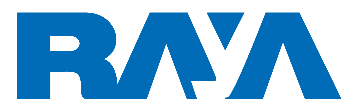 1
15
3
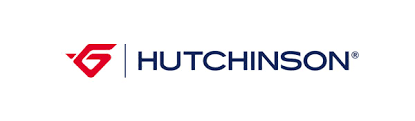 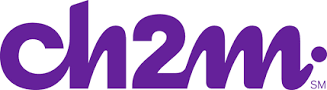 7
5
8
2
1 745,1 mln EUR nakładów inwestycyjnych
Główne kraje - inwestorzy
4
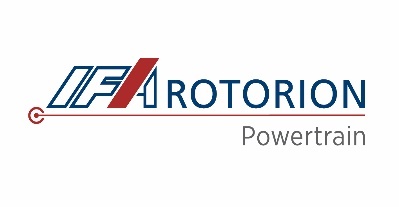 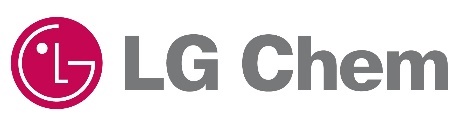 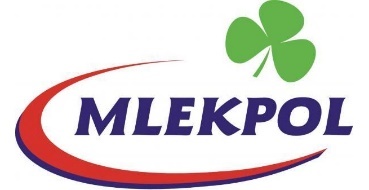 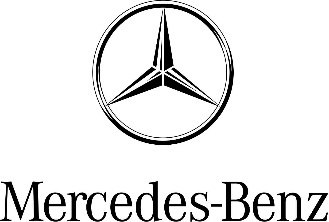 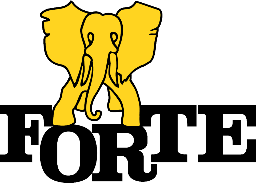 Inwestycje w 2016 r. według typu
Ilość projektów ogółem: 64
Wartość inwestycji: 1 745,1 mln EURZatrudnienie: 16 047 osób
5
35
55%
2
4
1
3
7
Wartość inwestycji:  	59,1 mln EURZatrudnienie:  	8 462 osób
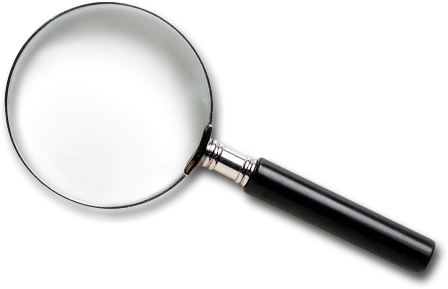 5
1
1
11
1
28
44%
2
15
4
8
Wartość inwestycji:  	1 536 mln EURZatrudnienie: 	 6 585 osób
1 PROJEKT LOGISTYCZNY
Projekty zakończone w 2015 oraz 2016
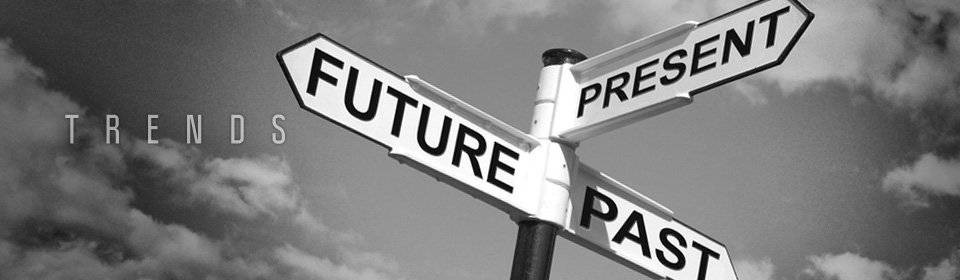 Projekty zakończone w 2016 r. według kraju pochodzenia kapitału
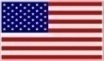 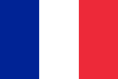 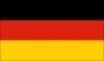 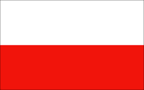 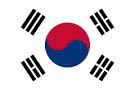 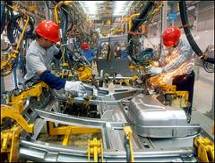 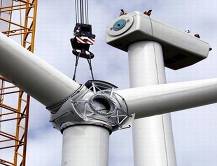 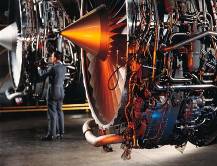 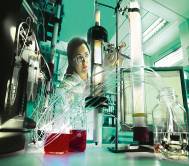 Projekty zakończone w 2016 r. w ujęciu sektorowym
Projekty zakończone w 2016 r. w poszczególnych regionach
nakłady: 863 mln EUR
zatrudnienie: 4628
główne sektory: B+R, BSS, lotniczy
dolnośląskie
5
1
1
11
2
nakłady: 17 mln EUR 
zatrudnienie: 2979
główne sektory: BSS
mazowieckie
4
1
1
15
3
7
5
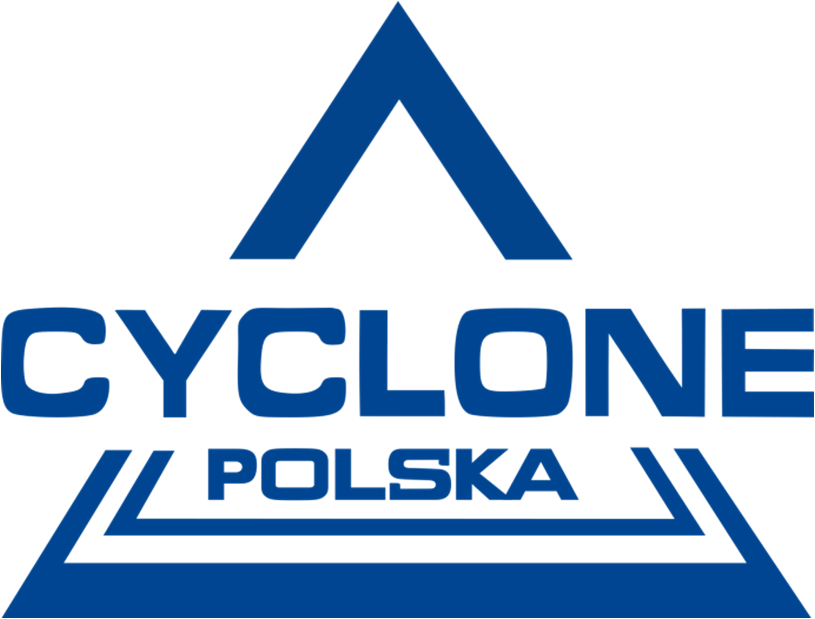 8
nakłady: 12 mln EUR
zatrudnienie:  1730
główne sektory: B+R, BSS
małopolskie
2
4
nakłady: 108 mln EUR
zatrudnienie:  1184
główne sektory: motoryzacja, B+R
śląskie
nakłady: 158 mln EUR
zatrudnienie:  1375
główne sektory: lotniczy, BSS
podkarpackie
Udział reinwestycji w zakończonych projektach
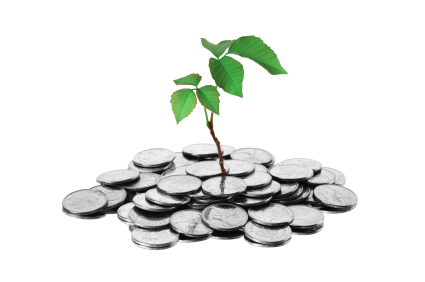 projekty zakończone
w tym reinwestycje
Charakterystyka projektów zakończonych w 2016 r.
Sektory
Najbardziej atrakcyjne okazały się następujące sektory: 
BSS - odpowiadający za utworzenie ok. 44% wszystkich zadeklarowanych miejsc pracy
motoryzacja - której udział w nakładach inwestycyjnych wyniósł 52% całości
Nakłady inwestycyjne
wartość 64 ogłoszonych projektów inwestycyjnych wyniosła 1,74 mld EUR – trzeci najlepszy wynik w historii Agencji
średnia wartość zakończonego projektu wyniosła  27,3 mln EUR
reinwestycje stanowiły niemal 60% wszystkich projektów
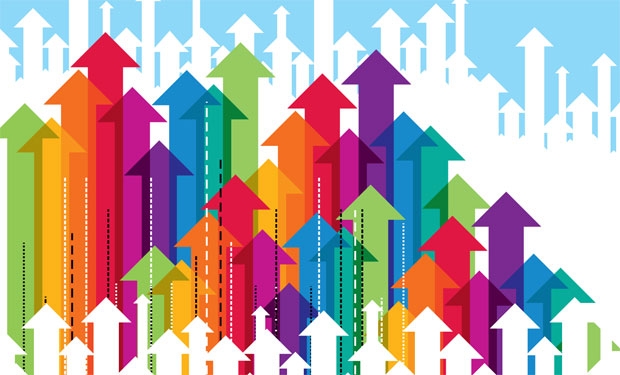 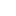 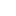 Zatrudnienie
dzięki tym projektom  powstanie 16 047 nowych miejsc pracy 

średnie zatrudnienie w zakończonym projekcie wyniosło  251 osób
Kraje
Najwięcej inwestycji pochodziło z:
USA – 25% wszystkich projektów i 30% wszystkich miejsc pracy
Niemiec - 35% udział w nakładach inwestycyjnych i 16% miejsc pracy
Zachęty
ponad 31% firm ulokowało się w specjalnych strefach ekonomicznych 

39% firm aplikowało o granty rządowe – po raz pierwszy w historii więcej niż o zwolnienie z CIT
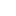 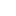 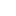 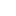 Projekty aktywne obsługiwane przez PAIiIZ (styczeń 2017 r.)
W marcu Agencja prowadzi obsługę 191 potencjalnych projektów inwestycyjnych o:
łącznej wartości:  5,05 mld EUR
docelowym zatrudnieniu: 55 tys.
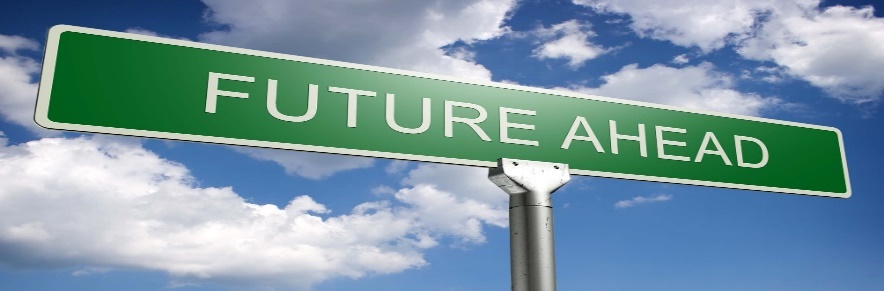 Dane kontaktowe
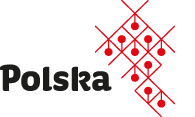 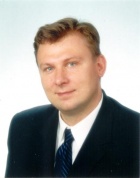 Dariusz Karwowski
Manufacturing SectionForeign Investment DepartmentInvest in Poland
Phone: +48 22 334 98 31 e-mail: post@paiz.gov.pl
www.paih.gov.pl
Polish Investment 
and Trade Agency
Bagatela 12
00-585 Warszawa
Phone: +48 22 334 98 00
invest@paih.gov.pl
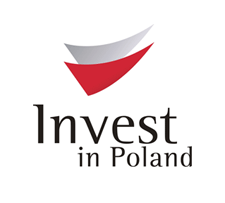 Dziękuję za uwagę
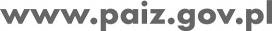 00-585 Warszawa, ul. Bagatela 12
tel. (+48 22) 334 98 00, fax (+48 22) 334 99 99
e-mail: post@paiz.gov.pl
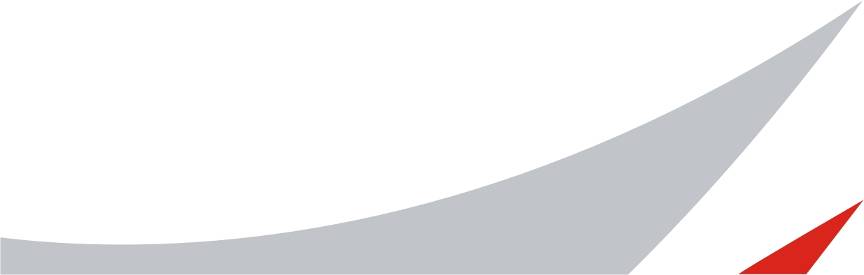